Aandoeningen aan de urinewegen
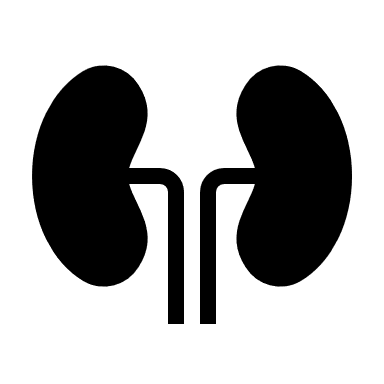 Khadija Idouhemmane-Boudhour
lesdoel
Je kunt complicaties en aandoeningen van de urineweg signaleren en juiste actie ondernemen  
Subdoel:  
Je kunt benoemen wat de aandoeningen van de urinewegen zijn  
Je kunt benoemen welke acties je uitvoert bij het signaleren van problemen bij de urinewegen.  
Je kunt benoemen wat de complicaties van de urinewegen zijn
Zorgpad 
Persoonlijke zorg 
Hoofdstuk 6; Uitscheiding 
	Urinelozing en urine observeren 
	Urineren bevorderen op natuurlijke 	manieren
Informatie terug te lezen op
Wat is uitscheiding?
Onder uitscheiding verstaan we het afvoeren van afvalstoffen door de darmen, de blaas en de huid. De uitscheiding is een natuurlijk proces van het lichaam om afvalstoffen en het teveel aan vocht te verwijderen.
Uitscheidingsorganen.
De uitscheidingsorganen zorgen ervoor dat schadelijke en overbodige stoffen uit het lichaam verwijderd worden.

De volgende dia’s geven weer welke uitscheidingsorganen hieraan meewerken.
Nieren
Dikke darm/ endeldarm
Vaste afvalstoffen
longen
Water en koolzuurgas
Lever
galkleurstoffen
Huid
Water en zouten
Uitscheidingsorganen
Urine
Feces
Sputum
Zweet/transpiratie
Menstruatie
Braaksel
Vormen van uitscheidingsproducten
Hulp kunnen bieden bij toiletgang
Observeren van feces en urine
Kunnen geven van voorlichting
Hulp kunnen bieden bij ophoesten van sputum
Hulp bij braken
Observeren van zweetsecretie
Waarom is het belangrijk om als verzorgende IG kennis te hebben van het uitscheidingsstelsel
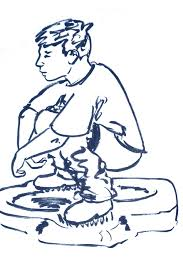 Endeldarm (rectum).
Dit is het laatste deel van de dikke darm (colon). Hier hoopt de ontlasting (feces) zich op en via de anus verlaat dit ‘restproduct’ het lichaam.
Longen (pulmones)
Tijdens de uitademing, expiratie, vindt via de longblaasjes gasuitwisseling plaats. 
Onder andere kooldioxide en waterdamp worden op deze wijze uitgeademd.
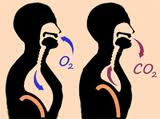 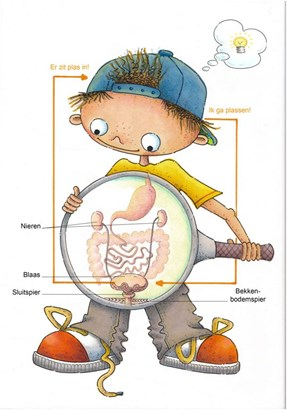 Nieren (renes)
Deze organen regelen de hoeveelheid en de samenstelling van de lichaamsvloeistoffen. Ze filteren het bloed en zijn nodig om het bloed zuiver te houden. Het eindproduct verlaat als urine het lichaam.
Huid (cutis)
De huid speelt een belangrijke rol bij warmte en koude door zich aan te passen aan de omgevingstemperatuur. 
De huid is een uitscheidingsorgaan, omdat via de huid de lichaamswarmte en het transpiratievocht het lichaam kunnen verlaten.
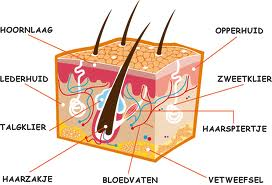 urinewegstelsel
Dit bestaat uit:
Beide urineleiders (urethers)
Blaas 
Urinebuis (urethra)
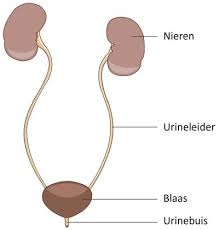 Hoe zat het ook al weer met de nieren?
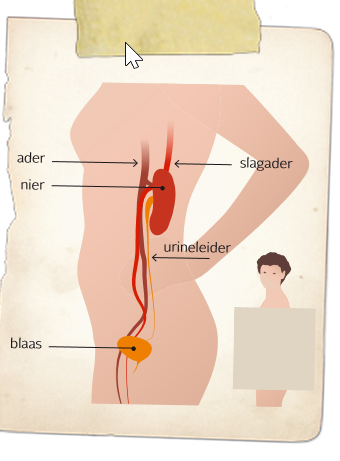 Waar liggen de nieren?
Anatomie van de nier
Nierschors (Cortex)
Gespikkeld
Smalle laag
Lichaampjes van Malpighi
Niermerg (Medulla)
Streperig
Lissen van Henle
verzamelbuisjes
Nierbekken (Pelvis Renalis)
Opvangen van het ultrafiltraat
Nier
Boonvormig
150 gram zwaar
12cm lang,7 cm breed en 3 cm dik
Links en rechts van wervelkolom
Rechternier ligt iets lager
Ligging in steunvet
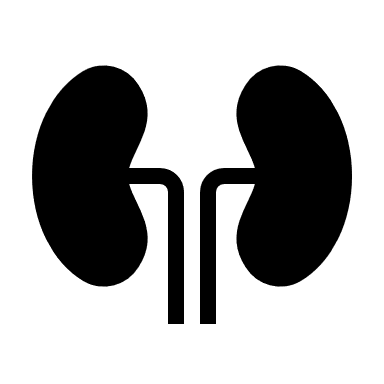 De bouw van de nieren.
inwendig
uitwendig
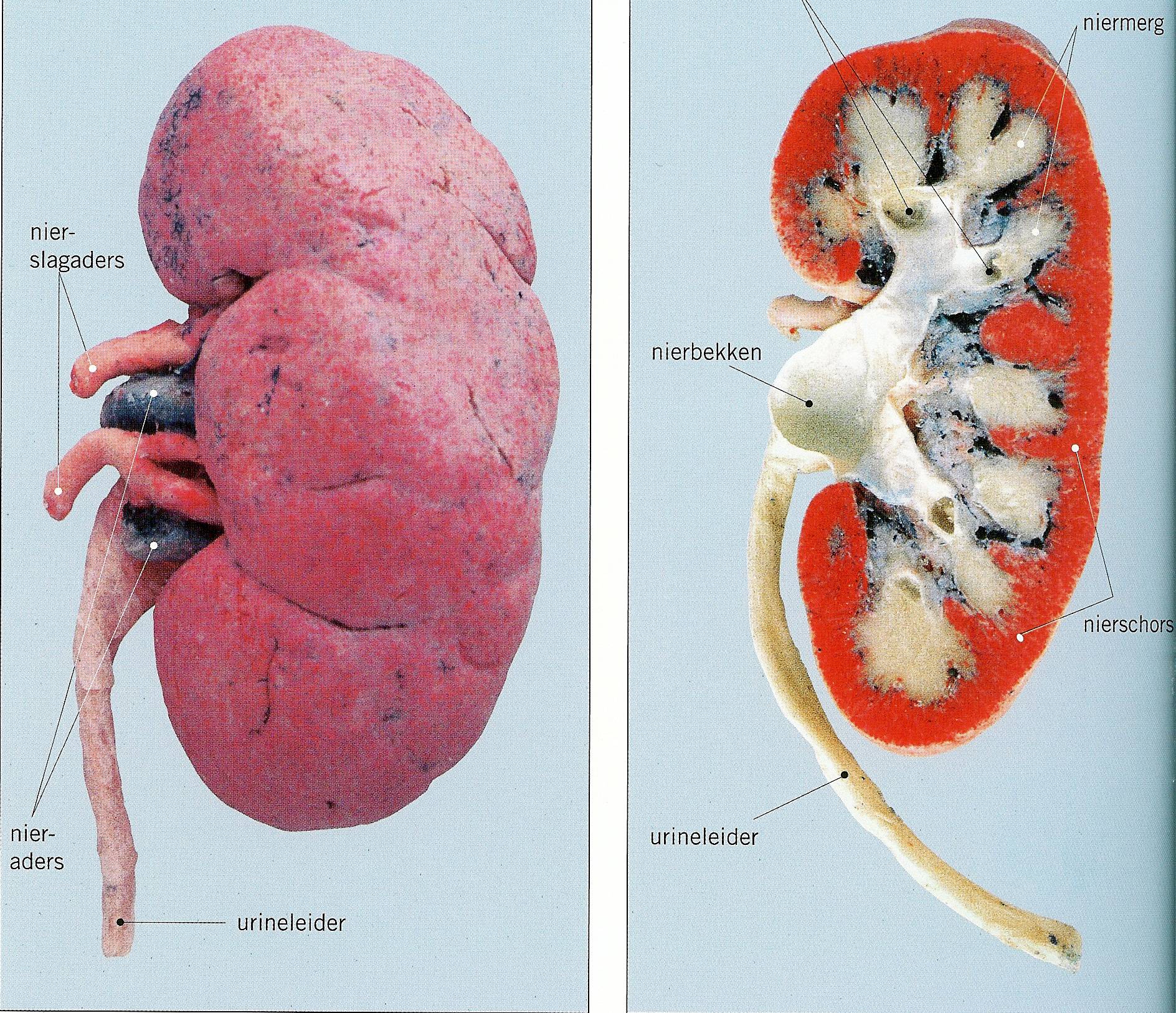 Regeling
Waterhuishouding
Zouten huishouding
Zuurgraad( ph waarde)
Uitscheiding 
van ureum en urinezuur
Van lichaamsvreemde stoffen (medicijnen)
Algemeen doel is het filteren van het bloed
Doel van de nieren
Microscopische bouw van een nier
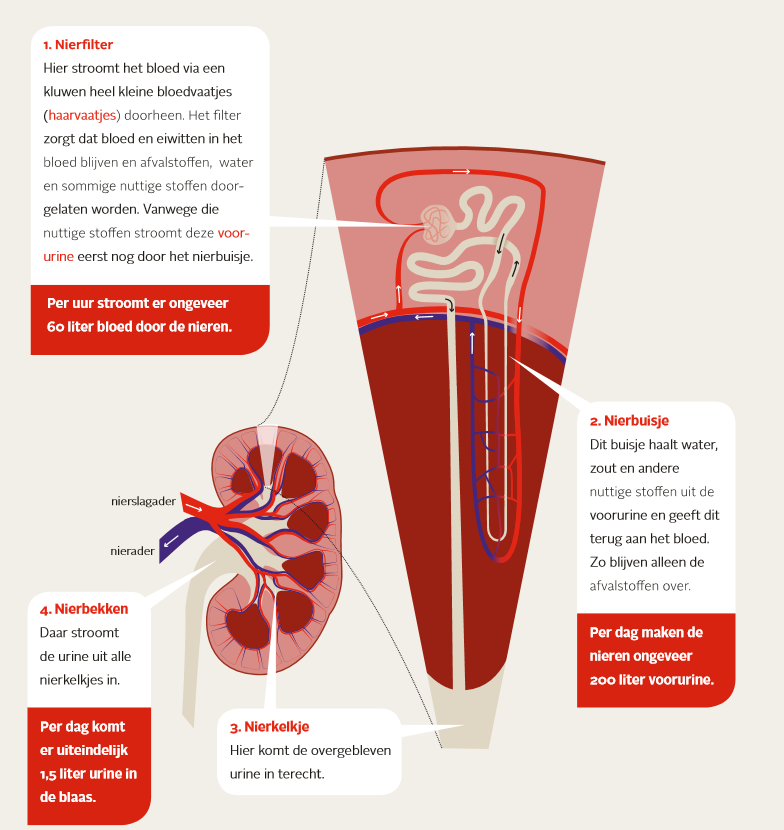 Nefron
Schema van de nierfunctie
Van nefroon naar blaas.
De urine wordt verzameld in het nierbekken om vervolgens te worden afgevoerd via de urineleider naar de blaas.
Deze urine wordt opgevangen in het nierbekken.
Via de urineleiders gaat dat naar de blaas.                                        (oa door een peristaltische beweging van de urineleider)
In de blaas verzamelt zich de urine(200-max 900 ml)
Vervolg
De blaas heeft 2 kringspieren
De inwendige(onwillekeurige)
De uitwendige(willekeurige)
Mechanisme van het urineren
De blaas is vol (ong.350 ml)
Wand van de blaas rekt op
Er gaat een seintje naar de hersenen
Bewustwording van de blaas is vol
In een reflex is er een ontspanning van de inwendige en aanspanning van de uitwendige kringspier
Lozingsplaats zoeken
Bewust ontspannen van de uitwendige spier
Hierdoor gecontroleerde lozing van de urine
vervolg
Lichamelijke aandoeningen kunnen zich uiten in onder meer afwijkende observatiepunten aan de urine.

Er zijn 6 observatiepunten.
1.frequentie
2.hoeveelheid
3.kleur
4.helderheid
5.geur
6. wijze van urineren.
Observeren van urine
Frequentie kan verhoogd. 
Vooral s’nachts kan dit zeer lasting zijn en kan het een goede nachtrust in de weg zitten. Hiervoor zijn verschillende oorzaken: nervositeit, diabetes mellitus, blaasontsteking (=cystitis), zwangerschap en gebruik van vochtuitdrijvende middelen.

Ook komt het voor dat de frequentie vermindert. 
Enkele oorzaken hiervan zijn nierfunctiestoornissen en verlies van vocht op andere wijze, zoals transpireren en braken. 

Kenmerk bij onvoldoende werking van het hart (=hartfalen) is dat de zorgvrager overdag veel minder vaak moet plassen, maar s’nachts juist vaak naar t toilet moet (=nycturie).
1.frequentie
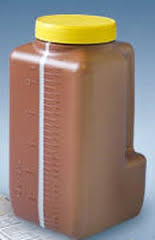 2.hoeveelheid
De hoeveelheid geproduceerde urine is afhankelijk van de opgenomen hoeveelheid vocht; de hoeveelheid vocht die op andere wijze uitgescheiden wordt; de mate waarin het lichaam vocht vast houdt.

Frequentie en hoeveelheid hebben vaak met elkaar te maken.

Verzamelen van urine voor onderzoek= vaak 24-uurs urine.
3. Kleur
Verse urine= helder lichtgeel. De kleur wordt bepaald door de concentratie opgeloste stoffen.
Afwijkende observatiepunten van de kleur van urine zijn:
Donkergele tot donkerbruine urine-> bij leveraandoeningen;
Bloed in de urine (hematurie)->bloed kan als roze, roodbruin of vleeskleurig waargenomen worden- kan duiden op blaasontsteking, nierbekkenontsteking, nierstenen, kwaadaardige aandoeningen van urinewegen of prostaat. Hematurie kan ook voorkomen bij gebruik te hoge dosering bloedverdunnende middelen(antistolling);
Medicijnen- kunnen urine afwijkende kleur geven(laxeermiddelen-> roodachtige kleur aan urine)
Kleurstoffen  in voeding kunnen urine verkleuren (rode bietjes).
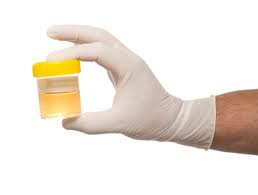 4.Helderheid
Urine is helder van kleur. Troebele urine wordt veroorzaakt door bacteriën, eiwitten of pus. 
Als urine langer staat wordt deze ook altijd troebel.
5. geur
Verse urine ruik je nauwelijks. 
Zodra urine uit het lichaam komt, wordt het besmet met bacteriën. Die kunnen uit ureum ammoniak maken. Ammoniak is een irriterende stof die tot huiduitslag kan leiden. Natgeplaste keding kan hier ook naar ruiken.
Ook bij urineweginfecties kan urine een geur hebben die onaangenaam is.
Bij mensen met diabetes mellitus kan de urine zoetig ruiken, naar aceton of zoete appeltjes.
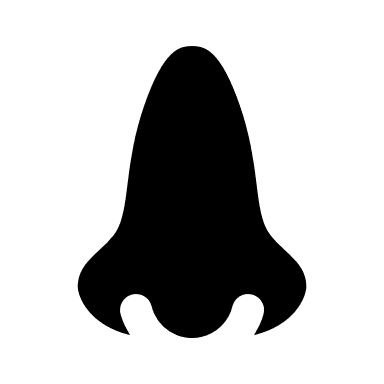 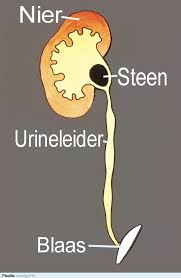 6. Wijze van urineren.
Bij gezonde mensen is urineren pijnloos en kan de blaas in 1x geledigd worden. Tijdens het urineren is er een urinestraal.
Soms kunnen mensen ondanks een goede nierfunctie niet of nauwelijks urineren, terwijl de blaas zich wel vult met urine. Zij doen dan vaak kleine plasjes =dysurie; de zorgvrager heeft voortdurend mictiedrang
Vaak zie je dan ook de ongewenste neiging om minder te gaan drinken. Oorzaken dysurie: blaashalsobstructie door oedeem, tumor of steen; vernauwing van de urethra(urethrastrictuur); prostaatvergroting of een schrompelblaas.
Ga na of er bijzonderheden zijn, zoals moeilijk kunnen plassen of uitplassen, pijn bij het plassen en problemen met de continentie. Kan de zorgvrager zijn plas goed ophouden of is er sprake van een vorm van incontinentie? 
Rapporteer de bijzonderheden altijd in het zorgdossier en mondeling aan de arts
rapportage
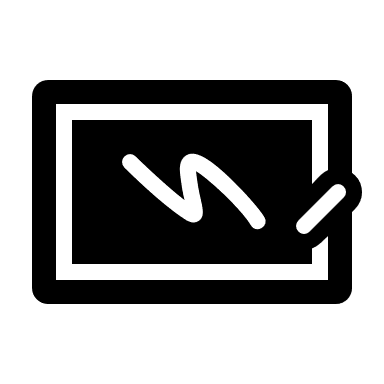 Oligurie: 
de urineproductie is minder dan 500 ml per 24 uur. 
Anurie: 
de urineproductie is minder dan 50 ml per 24 uur. 
Polyurie: 
de urineproductie is meer dan 2 liter per 24 uur. 
Nycturie:
 de urineproductie neemt toe in de nacht.
Enkele termen
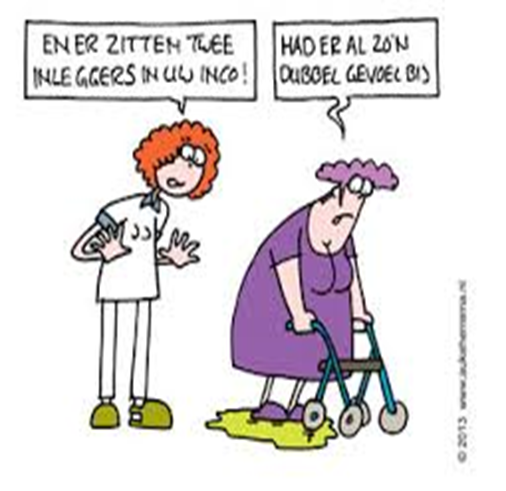 Denk om privacy en schaamtegevoelens van de zorgvrager!
Vraag zorgvrager een zo natuurlijk mogelijke houding aan te nemen (man bv laten staan als dit kan)
Kraan laten lopen
Zorgvrager tijd gunnen
Geslachtsorganen spoelen met warm water
Hulp bieden bij urineren
Urine incontinentie
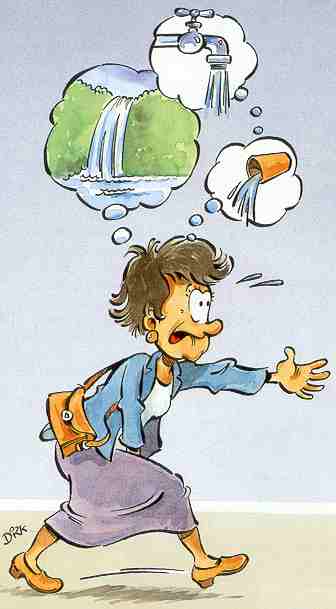 Er zijn 8 vormen van incontinentie:
1. stress- of inspanningsincontinentie;
2. urge- of aandrangincontinentie;
3. overloopincontinentie;
4. druppelincontinentie;
5. reflexincontinentie
6. incontinentie door psychische oorzaken
7. hormonale incontinentie
8. incontinentie bij ouderen.
Urine-incontinentie
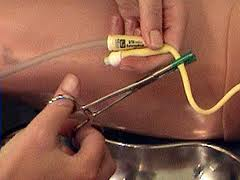 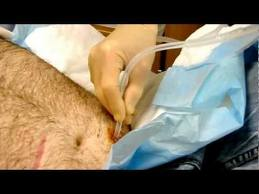 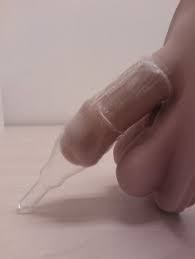 Urine opvangsystemen.
Condoomkatheter
Blaaskatheter
Verblijfkatheter
supra pubis catheter
Katheterisatie
Blaastraining
Behandeling fysiotherapeut
Zelfkatheterisatie
Neuro-stimulatie
Behandeling incontinentie
Filmpje
https://schooltv.nl/video/nieren-wat-doen-je-nieren/
Tijd 2 min 25
Ontlasting
Ontlasting heeft normaal gesproken de vorm van de endeldarm en is halfvast. 
Kenmerk van een normale ontlasting = donkerbruin en brijige. 

Afwijkingen in de consistentie zijn: 
brijige, waterige ontlasting (diarree)
harde, knobbelige en droge ontlasting (obstipatie)
Afwijkingen in de vorm zijn: 
lintvormige of potloodvormige ontlasting (kan duiden op afsluiting of tumor)
kleine brokken, kogeltjes (kan duiden op uitdroging
Vorm en vastheid
De ontlasting (feces) observeer je op de volgende punten: 
Frequentie
Hoeveelheid
Als de stoelgang vertraagd is of de ontlasting hard en droog, spreken we van obstipatie. 
Kleur
Reuk
vorm en vastheid 
afwijkende bestanddelen
Observatie def.
Als de ontlasting de kleur heeft van stopverf (grauwwit), betekent dit dat de galwegen zijn afgesloten. Meestal bestaat er dan ook geelzucht. 
Zwarte ontlasting ontstaat als de zorgvrager ijzerpreparaten inneemt of door een bloeding in de maag of de twaalfvingerige darm. 
Als de ontlasting zwart en teerachtig is door een maagbloeding, noemen we dit melaena. 
Als vet in de darm onvoldoende verteerd wordt, wordt dit met de ontlasting uitgescheiden. De ontlasting ziet er grijswit en glanzend uit, is brijig, plakkerig en stinkt. Dit noemt men steatorroe.
Kleur van de ontlasting
Normale ontlasting bevat geen zichtbare bestanddelen. 
Door ziekten of besmetting met parasieten kan de ontlasting echter de volgende bestanddelen bevatten: 
onverteerbare voedselresten
slijm, als gevolg van een ontstoken darmslijmvlies
bloed, als gevolg van tumoren of aambeien
pus, als gevolg van ontstekingen
Behalve de genoemde bijzondere bestanddelen kan de ontlasting ook de volgende soorten wormen bevatten: 
maden, die zorgen voor jeuk rond de anus. In verse ontlasting te zien als witte, bewegende sliertjes. Ze komen vaak bij kinderen voor; 
spoelworm, met een lengte van 15-25 mm; 
lintworm, bestaande uit segmenten die als platte stukjes in de ontlasting zitten. De lengte kan variëren van 2 tot 10 meter.
Afwijkende bestanddelen
Als gevolg van diarree. Bij diarree is de aandrang zo heftig dat het niet mogelijk is het op te houden. Bereik je niet op tijd het toilet of de postoel, dan verlies je de ontlasting. 
Aandoening van de darmen waardoor diarree ontstaat, bijvoorbeeld chronische darmontsteking. 
Darmoperatie, waardoor de ontlasting onvoldoende kan indikken en er voortdurend dunne ontlasting ontstaat. 
Cognitieve stoornis, bijvoorbeeld dementie, waardoor het besef er niet meer is om de ontlasting op te houden. 
Neurologische stoornis, waardoor de kringspier van de anus niet meer werkt, zoals bij een dwarslaesie, CVA, multiple sclerose. 
Beschadiging van de kringspier van de anus door letsel, bijvoorbeeld een ruptuur als gevolg van een bevalling.
Oorzaken incontinent van ontlasting
Adviezen om defeceren te bevorderen.
Zorgvragers moeten voldoende plantaardig vezelrijk voedsel eten en minimaal 1,5 liter vocht per dag drinken. 
Vocht maakt de ontlasting dunner. Voedingsvezels zijn onverteerbaar en zorgen voor meer volume van de ontlasting. Hierdoor is er meer peristaltiek (darmbeweging). 
Te weinig vet in de voeding kan ook tot obstipatie leiden
zorg voor voldoende vetopname door margarine op brood, sla aangemaakt met wat (gezonde) olie. 
Als het een gewoonte is geworden om de ontlasting op te houden, kan de zorgvrager dit bewust gaan veranderen
Regelmatig bewegen helpt dus mee obstipatie te voorkomen. 
Ontlasten gaat vaak gepaard met geluiden en geuren.
 Privacy is daarom een belangrijke voorwaarde voor een goede stoelgang. 
De aandrang blijft maar ongeveer een kwartier.
 Daarom mag je iemand die hulp nodig heeft bij de stoelgang niet laten wachten op het moment dat hij aandrang heeft. Dit werkt verstopping in de hand. 
De ontlasting wordt door de endeldarm naar buiten geperst. 
Hierbij is hulp nodig van de buikspieren. Kan de zorgvrager om welke reden dan ook niet persen, dan is er kans op obstipatie. Mogelijke oorzaken van verminderde perskracht zijn: een pijnlijk, vers litteken, ouderdom, long- en hartproblemen of een zwakke plek in de buikwand (breuk en slappe buikspieren). 
Persen gaat het best gehurkt. 
Een niet te hoog toilet maakt een goede pershouding mogelijk. Je moet met je voeten op de grond kunnen komen en iets voorover kunnen leunen. Bij een verhoogd toilet kan een voetenbankje een oplossing zijn. In plaats van een verhoogd toilet kun je ook handgrepen aan de muur bevestig
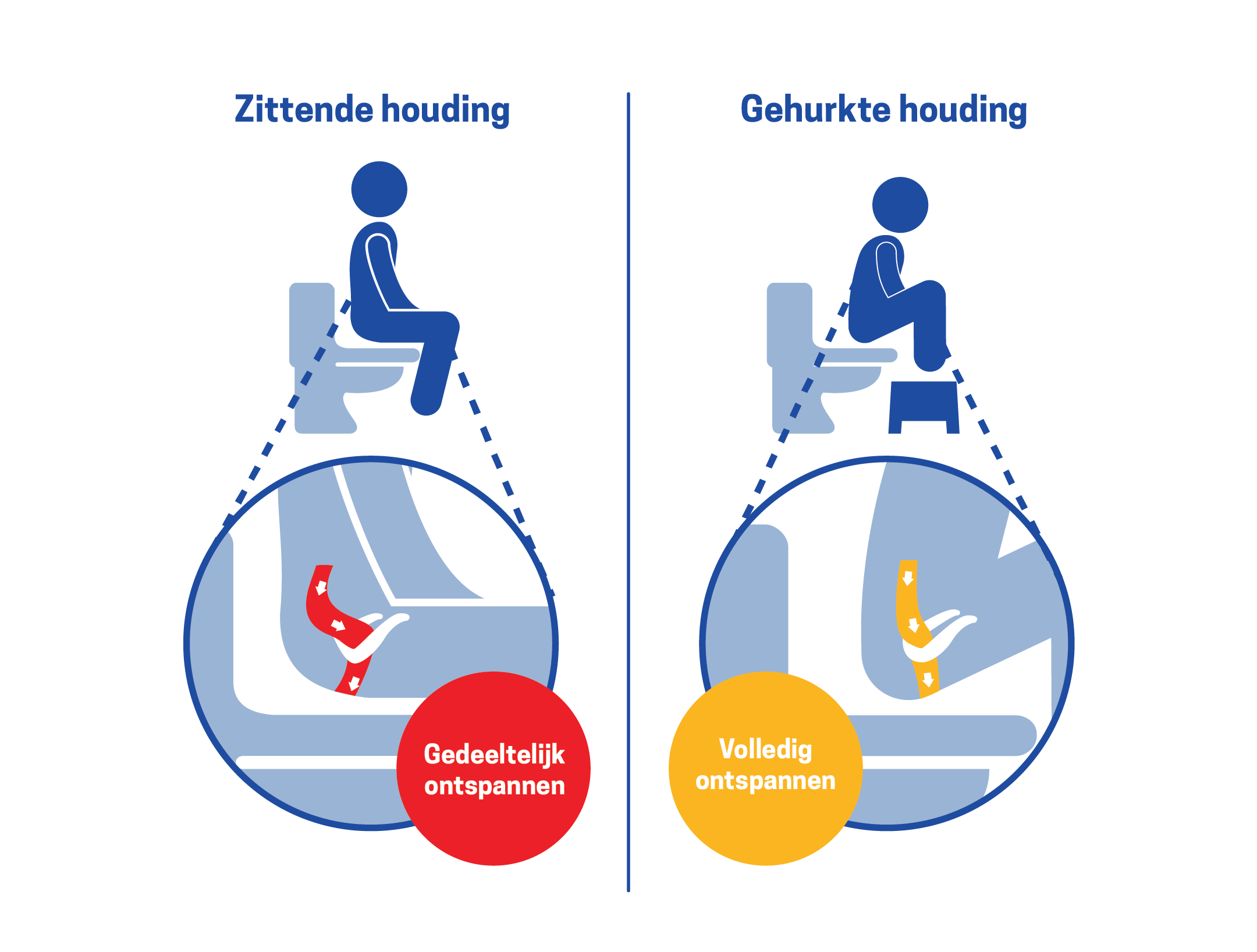 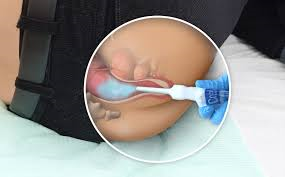 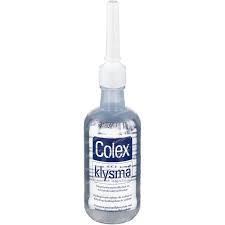 Medicatie
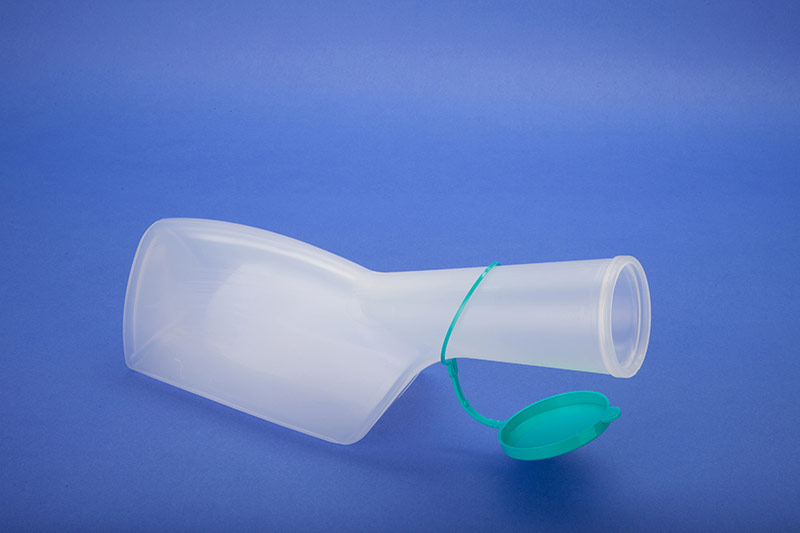 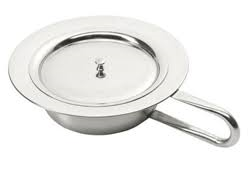 Hulpmiddelen
Verschillende soorten hulpmiddelen
Vragen
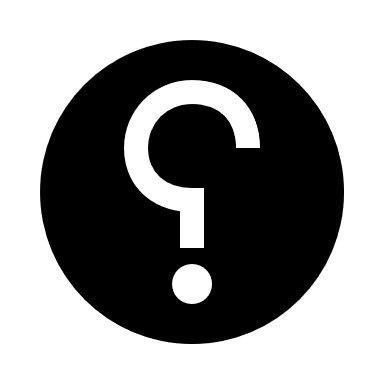 Evaluatie lesdoel
Je kunt complicaties en aandoeningen van de urineweg signaleren en juiste actie ondernemen